К У Б
Куб
Куб або гексаедр — правильний багатогранник, кожна грань якого є квадратом. Окремий випадок паралелепіпеда і призми.
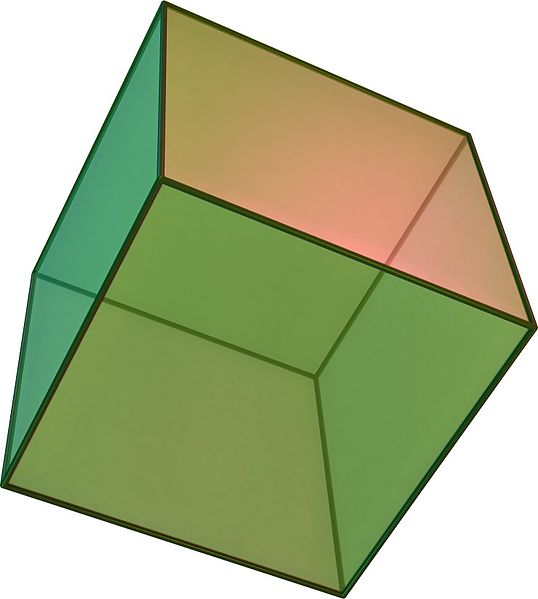 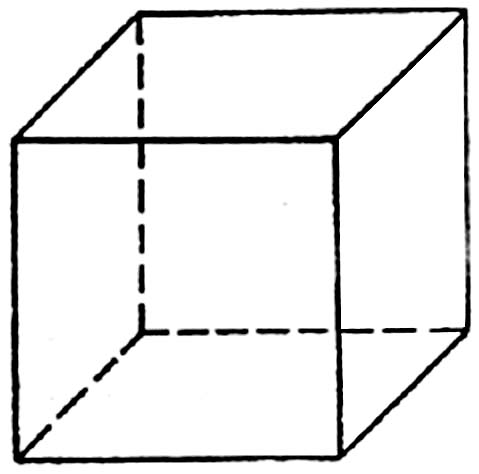 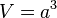 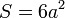 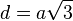 Значення терміну
У різних дисциплінах використовуються значення терміну, що мають відношення до тих або інших властивостей геометричного прототипу. Зокрема, в алгебрі кубом числа називають значення цього числа, піднесене до 3-го степеня. В аналітиці (OLAP-аналіз) застосовуються так звані аналітичні багатовимірні куби, що дозволяють в наочному вигляді зіставити дані з різних таблиць.
Де ми зустрічаємо куб у житті?
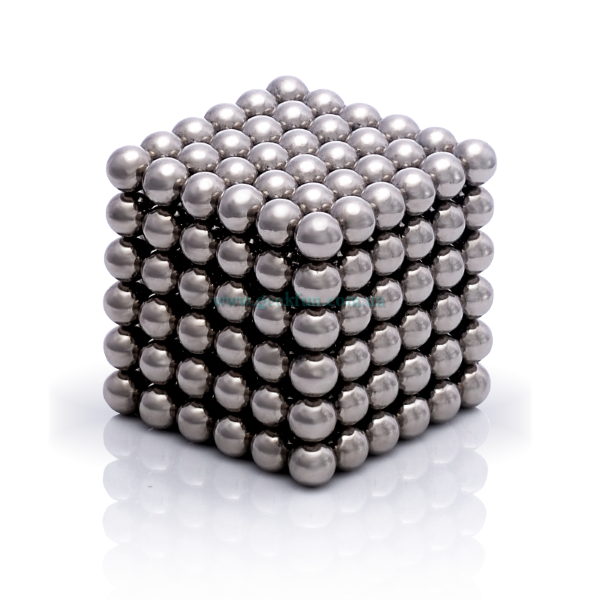 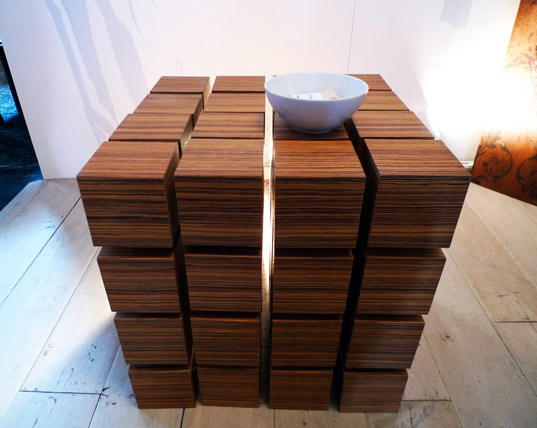 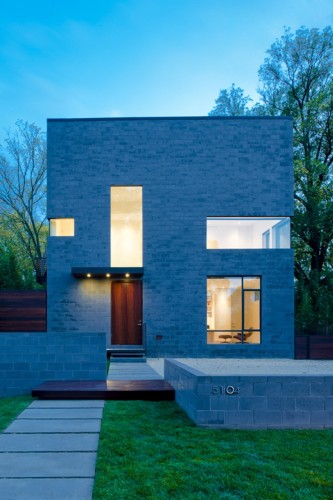 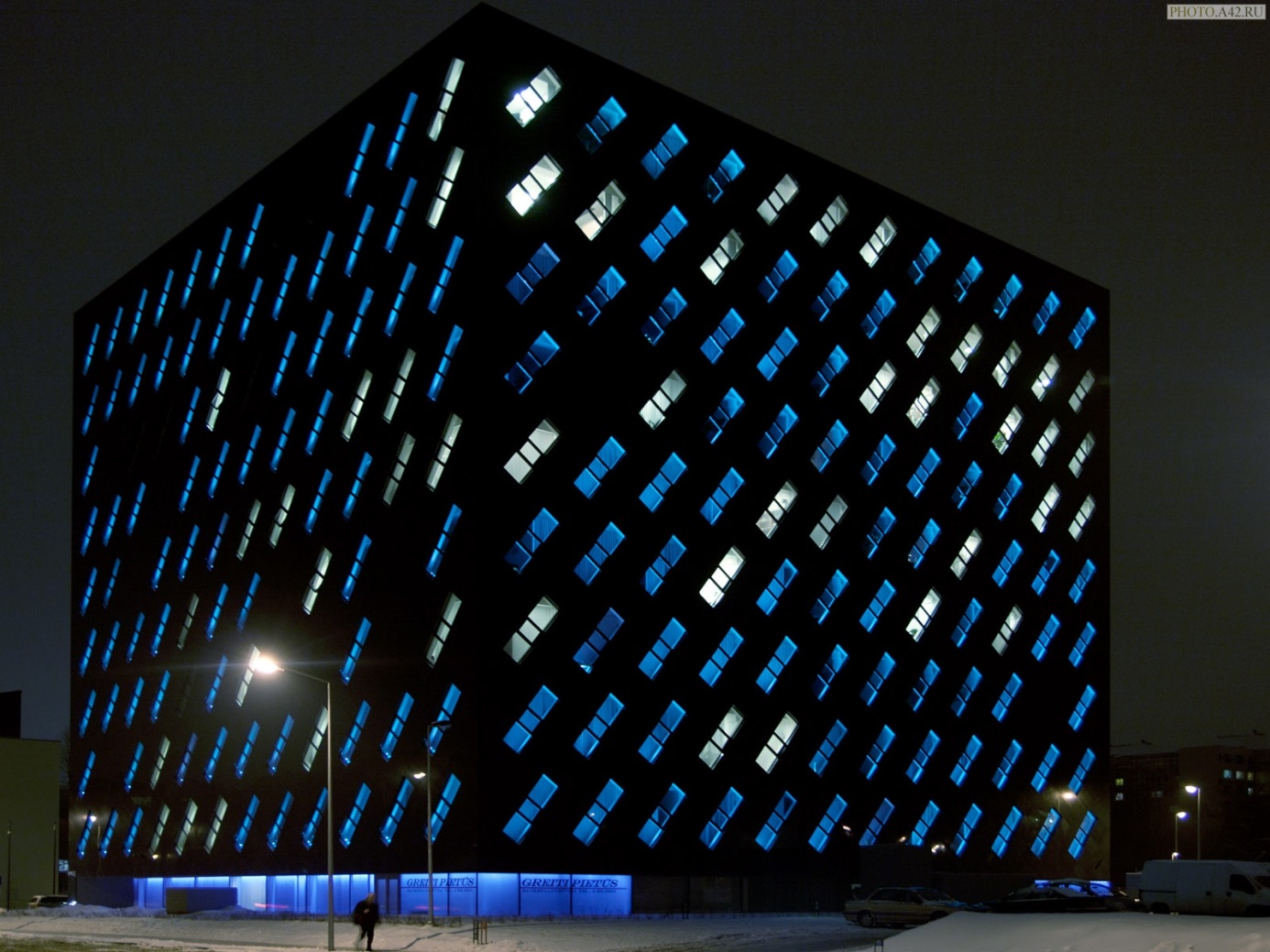 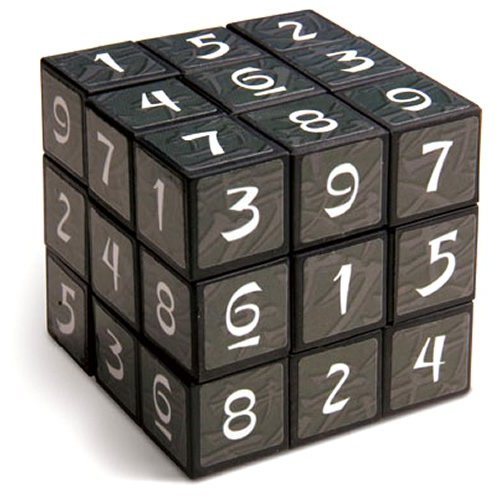 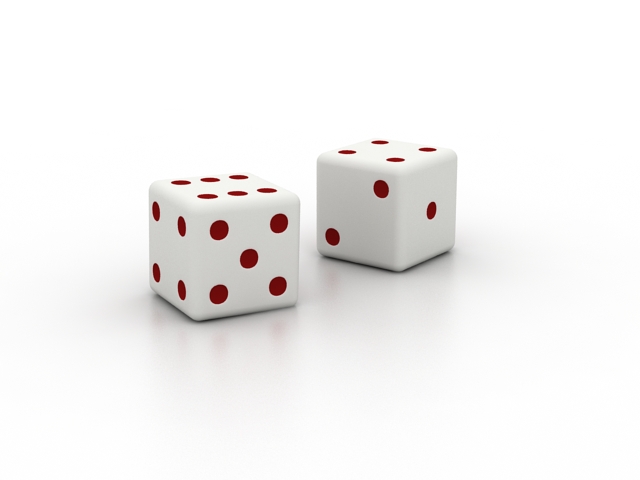 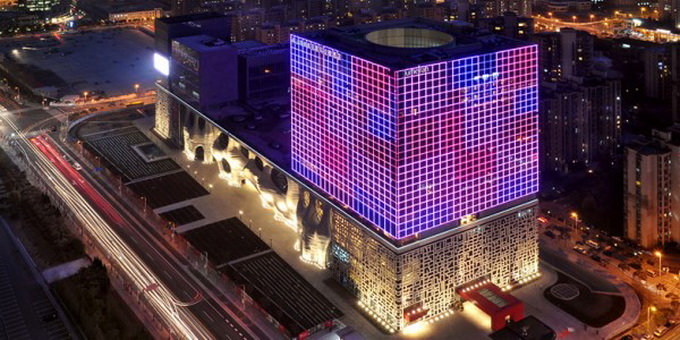 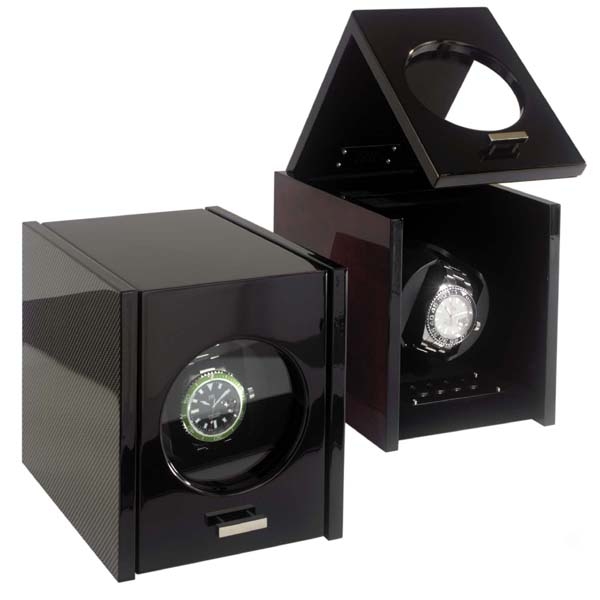 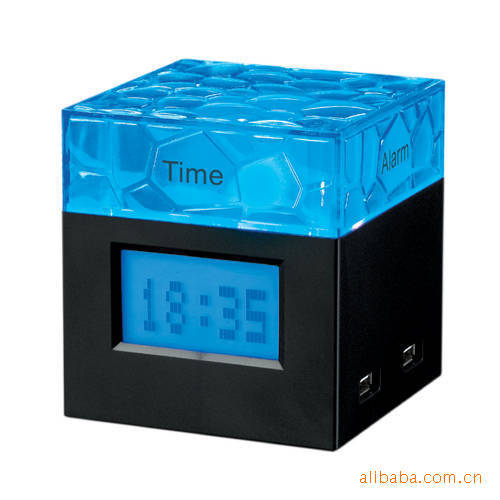 Тетраедр
Чотиригранник, тетраедр, трикутна піраміда — багатогранник із чотирма вершинами, і з чотирма трикутними гранями, в кожній з вершин якого сходяться по 3 грані.
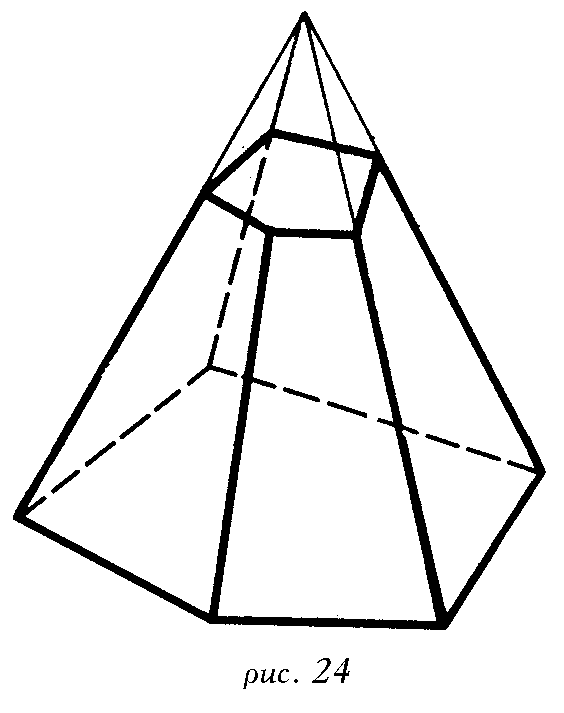 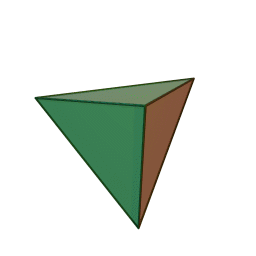 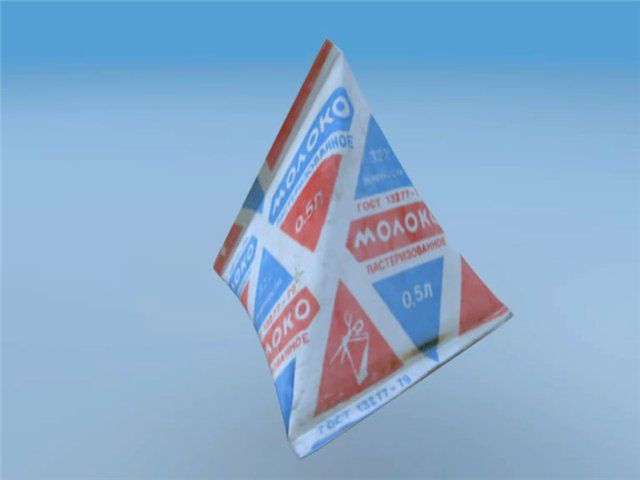 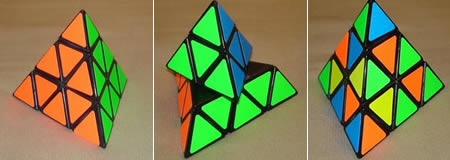 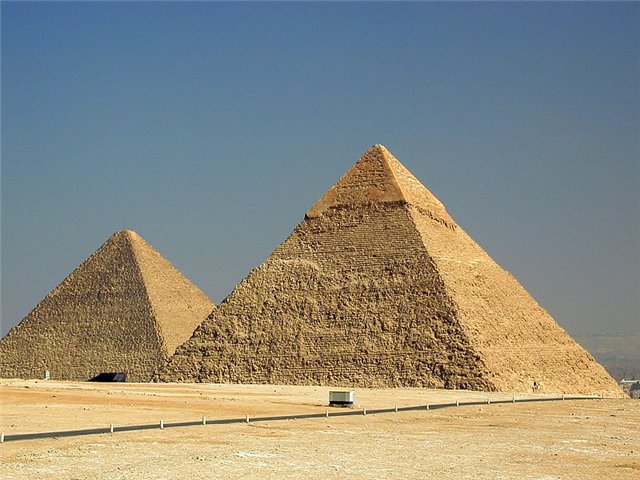 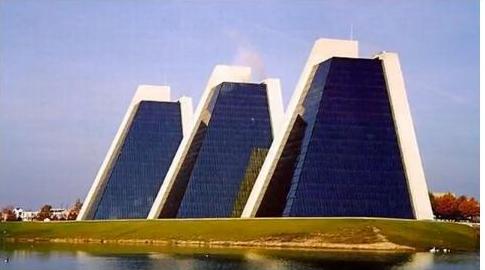 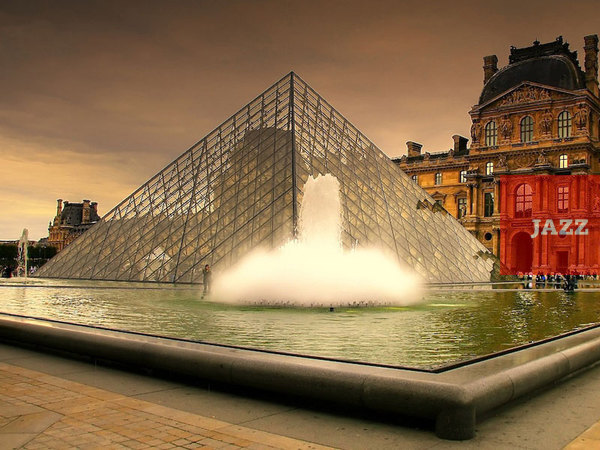 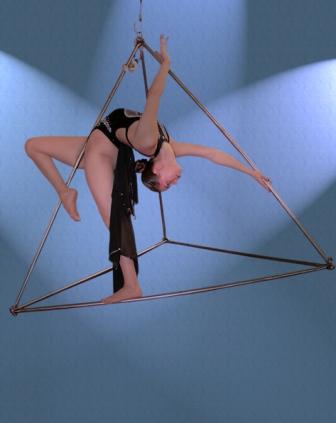 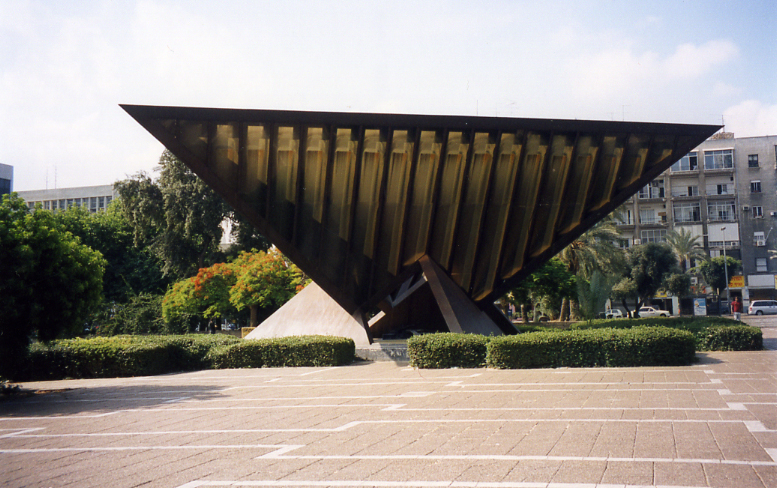